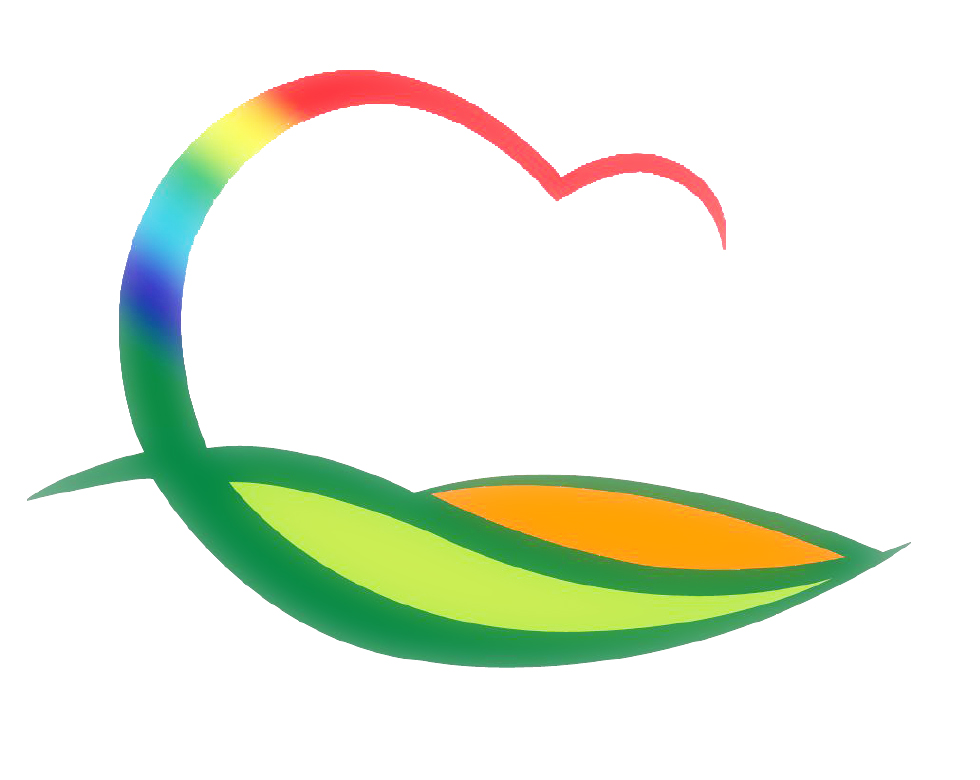 가 족 행 복 과
4-1. 영동군 여성단체협의회 행복나눔사업
9. 16.(금) 09:00 / 여성회관 / 50여명
다문화가족과 와인고추장 만들기 및 전달
   ※ 군수님 하실 일 : 격려(10:00)
4-2. 9월 아동학대 대응 정보연계협의체 개최
9. 15.(목) 16:00 / 상황실 / 가족행복과장 외 6명
4-3. (재)영동군민장학회 장학생 서류심사
9. 13.(화) ~ 10. 7.(금) / 초·중·고·대학생 304명 선발
4-4. 어린이기호식품 조리,판매업소 지도점검
9. 15.(목) ~ 16.(금) / 45개소 / 9명
개학기 초등학교 주변 위해요인 안전점검 및 홍보물 배부